به نام خدا
عنوان: بررسی ارتباط بین پارامترهای کمی مستخرج از آنالیز رادیومیکس تصاویر اسکن قلب و اکوکاردیوگرافی جهت تشخیص عوارض قلبی پس از کمورادیوتراپی بیماران مبتلا به سرطان پستان چپ با استفاده از الگوریتم های یادگیری ماشین
مجریان طرح:
 دکتر آذین علیزاده اصل
دکتر احمد بیطرفان رجبی
ارائه دهنده: امین طالبی
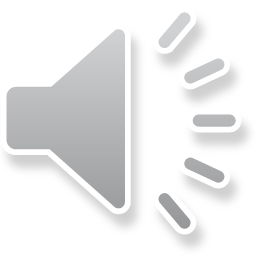 مقدمه
سرطان پستان شایع ترین سرطان در بین زنان جهان می باشد
عوارض قلبی پس از شیمی درمانی – رادیوتراپی سرطان پستان
کاهش EF،  کاهش GLS، نقص در پرفیوژن میوکارد، التهاب پریکارد
 ضرورت انجام مانیتورینگ قلبی قبل درمان، حین درمان و پس از پایان درمان به صورت دوره ای
مهمترین روش های تصویربرداری بررسی عوارض قلبی:
Echocardiography ، SPECT، CMRI
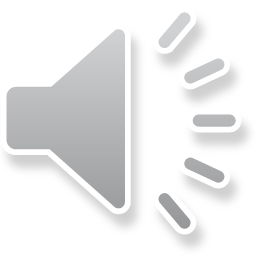 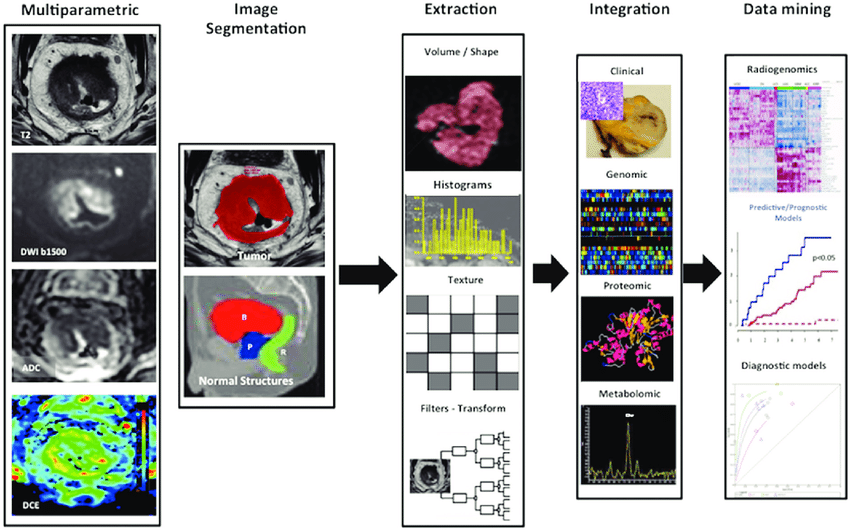 Radiomics
شاخه ای از پردازش تصویر
استخراج تعداد زیادی از ویژگی های کمی از تصاویر(ویژگی های رادیومیکس) با استفاده از الگوریتم های داده کاوی
First & Second Order Statistic Features, Texture Features, Shape Features
 این ویژگی ها می توانند اطلاعاتی از بیماری را که در حالت عادی قابل تشخیص نیست را مشخص کنند
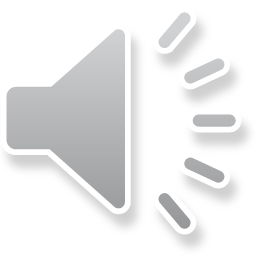 اهمیت یافتن ارتباط (همبستگی) بین ویژگی های تصویری در مدالیته های مختلف
هدف اصلی: 
بررسی ارتباط بین پارامترهای کمی مستخرج از آنالیز رادیومیکس تصاویر اسکن قلب و اکوکاردیوگرافی جهت تشخیص عوارض قلبی پس از کمورادیوتراپی بیماران مبتلا به سرطان پستان چپ با استفاده از الگوریتم های یادگیری ماشین
اهداف اختصاصی:
بررسی ارتباط بین ویژگی های کمی مستخرج از تصاویر اکو و ویژگی های کلینیکی تصاویر
بررسی ارتباط بین ویژگی های کمی مستخرج از تصاویر SPECT و ویژگی های کلینیکی تصاویر
بررسی همبستگی ویژگی های کمی تصاویر SPECT و اکوکاردیوگرافی
فرضیات یا سوالات پژوهشی:
بین ویژگی های کمی تصاویر SPECT و اکو همبستگی وجود دارد
بین ویژگی های کمی تصاویر SPECT و خصوصیات کلینیکی تصاویر همبستگی وجود دارد
بین ویژگی های کمی تصاویر اکوکاردیوگرافی و خصوصیات کلنیکی همبستگی وجود دارد
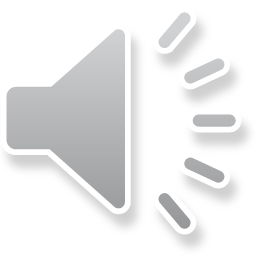 انتخاب بیماران و استخراج تصاویر از PACS
Feature Extraction
Determining the correlation coefficient
Method
N=50
1
4
7
Preprocessing
Feature Selection
Testing correlation coefficient
2
5
8
Segmentation
Classification
گزارش نتایج نهایی
3
6
9
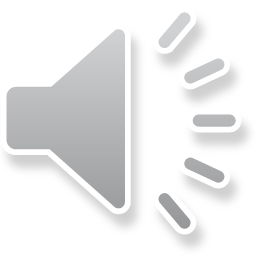 هزینه ها
مدت زمان اجرا: 7 ماه
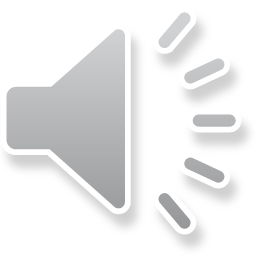 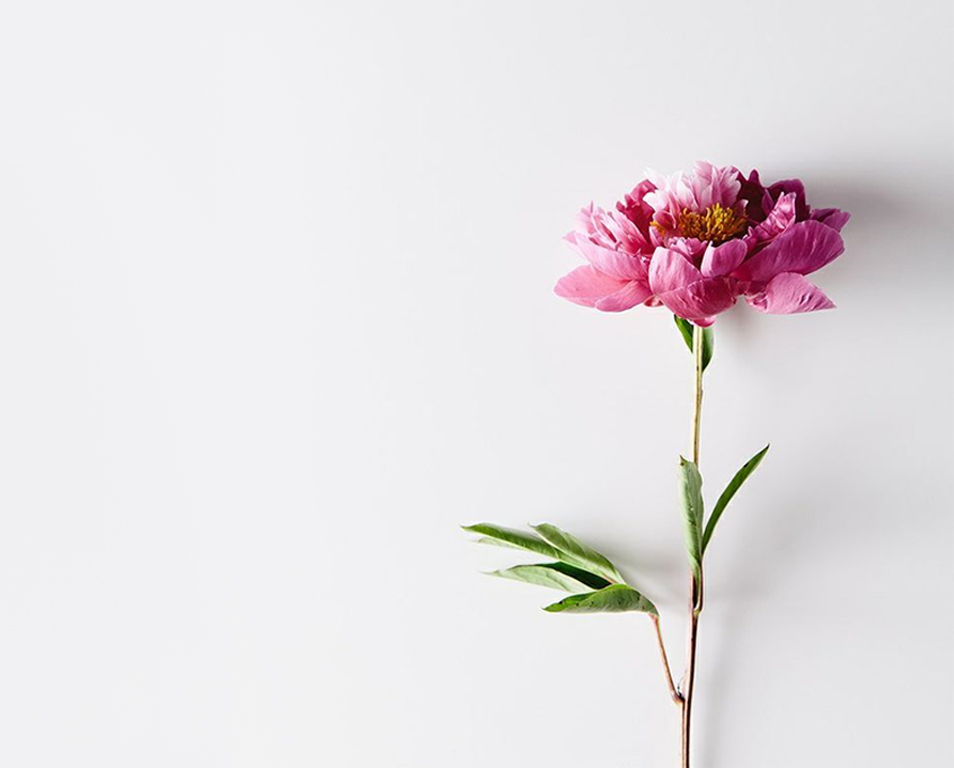 با تشکر از توجه شما
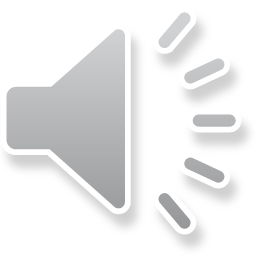